ΚΕΦΑΛΑΙΟ
2
ΠΛΑΙΣΙΟ ΠΑΡΑΓΩΓΙΚΩΝ ΔΥΝΑΤΟΤΗΤΩΝ
2-1 	Η Καμπύλη Παραγωγικών Δυνατοτήτων
2-2 	Η Εξειδίκευση και το Εμπόριο Μπορούν να μας Μετακινήσουν Πέρα από την ΚΠΔ μας
2
2-1  Η Καμπύλη Παραγωγικών Δυνατοτήτων (1 από 6)
Υποθέστε ότι βρίσκεστε σε ένα έρημο νησί μόνοι σας
Μπορείτε να παράγετε μόνο δύο αγαθά: καρύδες και ανανάδες
Επειδή οι πόροι σας είναι περιορισμένοι, η αύξηση της παραγωγής ενός αγαθού συνεπάγεται τη μικρότερη παραγωγή του άλλου
Αυτού του είδους η σκέψη αποτελεί το υπόβαθρο της καμπύλης παραγωγικών δυνατοτήτων 
Διατηρήστε αυτό το υπόβαθρο στο μυαλό σας καθώς προχωρούμε
3
2-1  Η Καμπύλη Παραγωγικών Δυνατοτήτων (2 από 6)
2-1α Η Ευθεία ΚΠΔ: Σταθερά Κόστη Ευκαιρίας
Καμπύλη Παραγωγικών Δυνατοτήτων (ΚΠΔ): Οι πιθανοί συνδυασμοί δύο αγαθών που μπορούν να παραχθούν σε ένα συγκεκριμένο χρονικό εύρος υπό συνθήκες μιας δεδομένης τεχνολογίας και πλήρους χρήσης των πόρων
Παρατηρείστε ότι η ΚΠΔ είναι μια ευθεία γραμμή. Αυτό συμβαίνει γιατί το κόστος ευκαιρίας των βιβλίων και των πουκαμίσων (στο Σχήμα 1) είναι σταθερό
Ευθεία ΚΠΔ = Σταθερά κόστη ευκαιρίας
4
ΣΧΗΜΑ 1
Καμπύλη Παραγωγικών Δυνατοτήτων (Σταθερά Κόστη Ευκαιρίας)
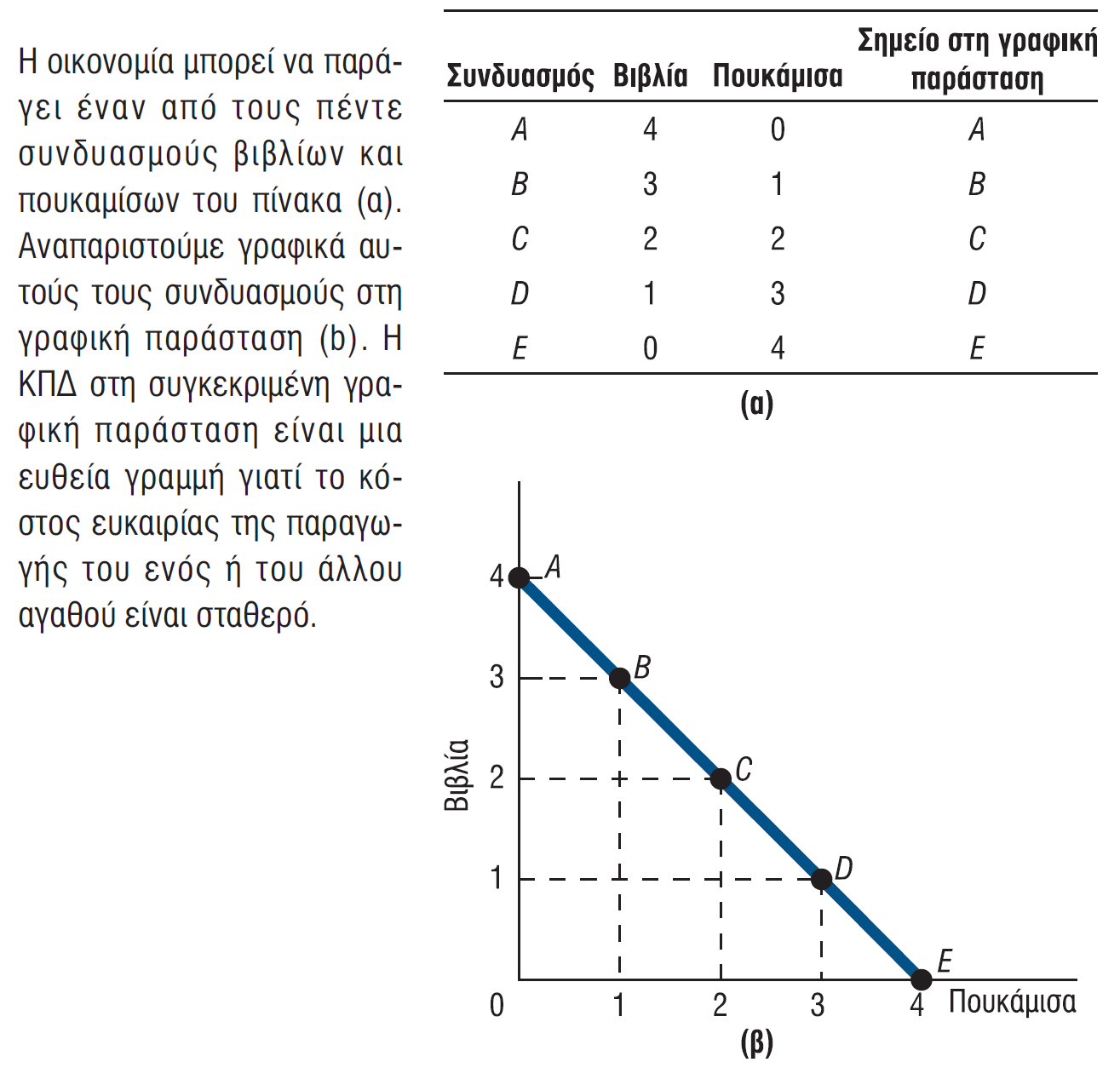 5
2-1  Η Καμπύλη Παραγωγικών Δυνατοτήτων (3 από 6)
2-1β Η Κοίλη προς την Αρχή των Αξόνων ΚΠΔ: Αυξανόμενα Κόστη Ευκαιρίας
Στον πίνακα (α) του Σχήματος 2 παραθέτουμε πέντε συνδυασμούς κινητών τηλεφώνων και μηχανών παρασκευής καφέ που μπορούν να παραχθούν σε μία οικονομία 
Αναπαριστούμε γραφικά αυτούς τους πέντε συνδυασμούς στη γραφική παράσταση (β) του Σχήματος 2, όπου και πάλι κάθε συνδυασμός αναπαρίσταται από ένα διαφορετικό σημείο. 
Η καμπύλη που συνδέει τα σημεία Α – Ε είναι η ΚΠΔ
Κοίλη προς την αρχή των αξόνων ΚΠΔ = Αυξανόμενα κόστη ευκαιρίας
6
ΣΧΗΜΑ 2
Καμπύλη Παραγωγικών Δυνατοτήτων (Αυξανόμενα Κόστη Ευκαιρίας)
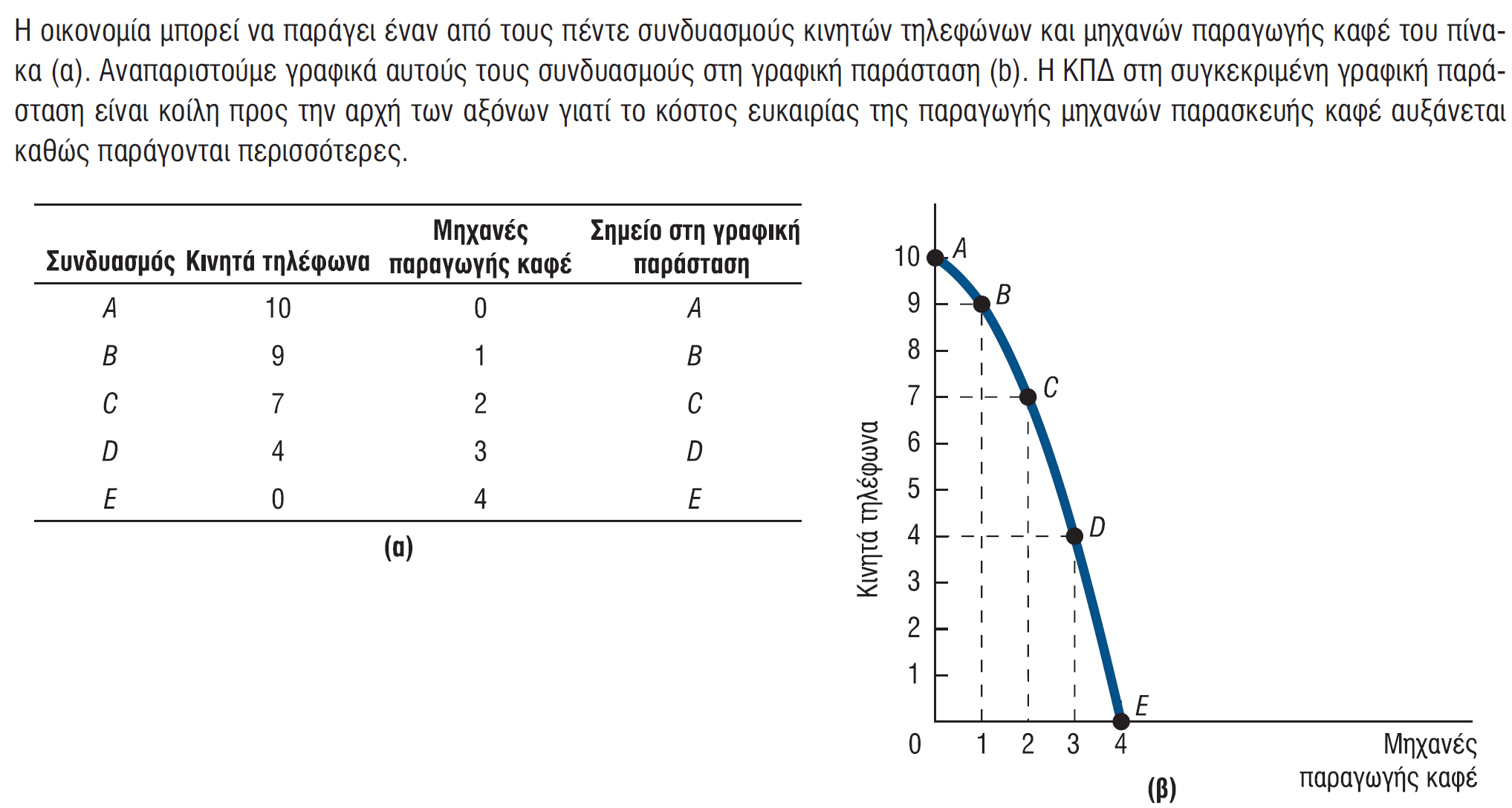 7
ΣΧΗΜΑ 3
Η ΚΠΔ και τρία σημεία
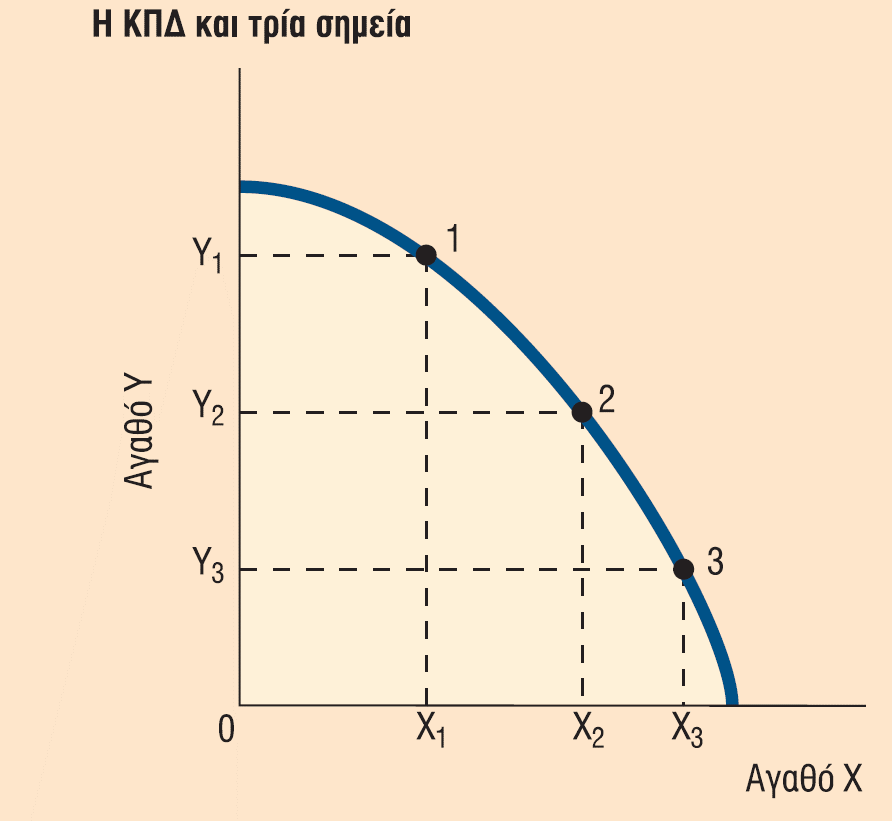 8
2-1  Η Καμπύλη Παραγωγικών Δυνατοτήτων (4 από 6)
2-1γ Νόμος του Αυξανόμενου Κόστους Ευκαιρίας
Νόμος του Αυξανόμενου Κόστους Ευκαιρίας: Καθώς παράγεται μεγαλύτερη ποσότητα ενός αγαθού, τα κόστη ευκαιρίας της παραγωγής αυτού του αγαθού αυξάνονται
Στον πραγματικό κόσμο οι περισσότερες ΚΠΔ είναι κοίλες προς την αρχή των αξόνων. Για τα περισσότερα αγαθά, τα κόστη ευκαιρίας αυξάνονται καθώς παράγεται μεγαλύτερη ποσότητα ενός αγαθού. 
Ο νόμος των αυξανόμενων κοστών ευκαιρίας ισχύει για τα περισσότερα αγαθά γιατί οι άνθρωποι διαθέτουν διαφορετικές ικανότητες 
Το Σχήμα 4 συνοψίζει τα βασικά σημεία αυτής της ενότητας
9
ΣΧΗΜΑ 4
Μια Σύνοψη για τα αυξανόμενα κόστη ευκαιρίας και μια κοίλη προς την αρχή των αξόνων καμπύλη παραγωγικών δυνατοτήτων
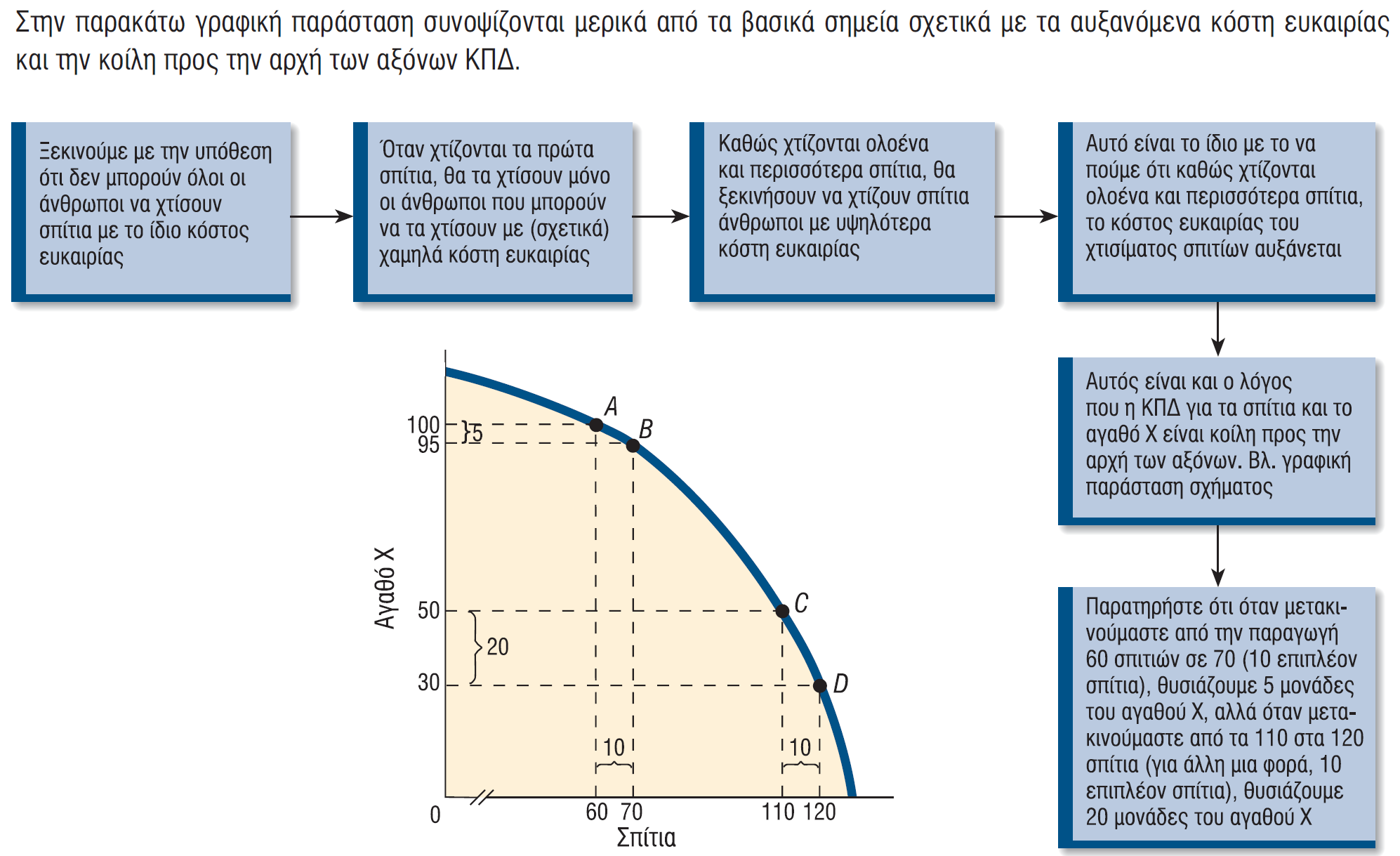 10
2-1  Η Καμπύλη Παραγωγικών Δυνατοτήτων (5 από 6)
2-1δ Οικονομικές Έννοιες στο Πλαίσιο της Καμπύλης Παραγωγικών Δυνατοτήτων
Το πλαίσιο της ΚΠΔ είναι χρήσιμο για την αποσαφήνιση και την ενασχόληση με τις οικονομικές έννοιες. Βλ. Σχήμα 5 
Σπανιότητα: Η πεπερασμένη φύση των πόρων αναπαρίσταται γραφικά από την ΚΠΔ στο Σχήμα 6 
Η ΚΠΔ διαχωρίζει τις παραγωγικές δυνατότητες μίας οικονομίας σε δύο τομείς:
Μία εφικτή περιοχή, που αποτελείται από τα σημεία στην ίδια την ΚΠΔ και από όλα τα σημεία κάτω αυτήν
Μία ανέφικτη περιοχή, που αποτελείται από τα σημεία πάνω από την ΚΠΔ
11
ΣΧΗΜΑ 5
Η ΚΠΔ και οι Διάφορες Οικονομικές Έννοιες
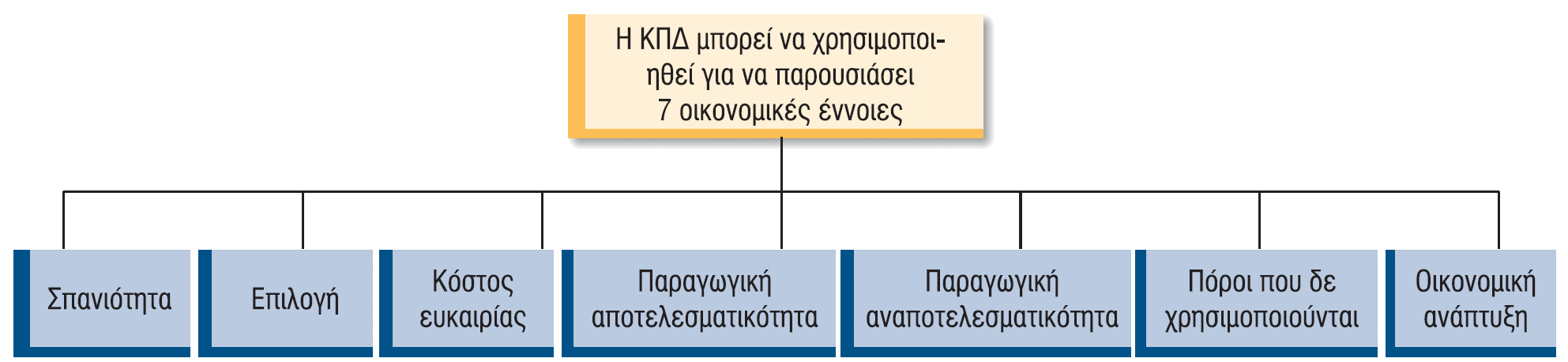 12
ΣΧΗΜΑ 6
Η ΚΠΔ και οι Διάφορες Οικονομικές Έννοιες
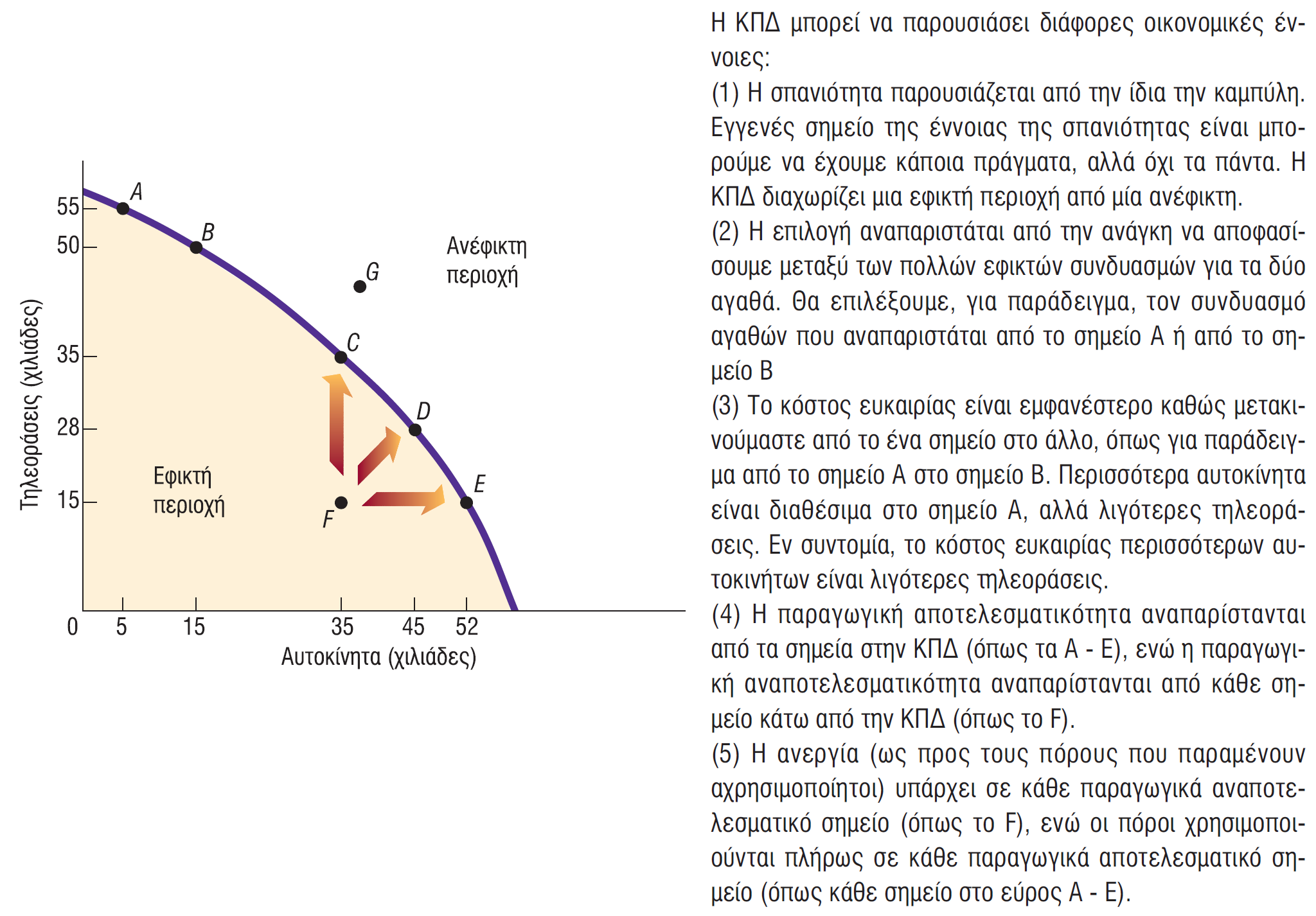 13
2-1  Η Καμπύλη Παραγωγικών Δυνατοτήτων (6 από 6)
2-1δ Οικονομικές Έννοιες στο Πλαίσιο της Καμπύλης Παραγωγικών Δυνατοτήτων (συνέχεια)
Παραγωγικά Αποτελεσματική: Η κατάσταση όπου παράγεται η μέγιστη δυνατή ποσότητα αγαθών με βάση τους διαθέσιμους πόρους και τεχνολογία
Παραγωγικά Αναποτελεσματική: Η κατάσταση όπου παράγεται μικρότερη ποσότητα αγαθών από τη μέγιστη δυνατή με βάση τους διαθέσιμους πόρους και τεχνολογία. Η παραγωγική αναποτελεσματικότητα σημαίνει ότι μπορεί να παραχθεί περισσότερο από ένα αγαθό χωρίς να παραχθούν λιγότερες μονάδες από το άλλο
Τεχνολογία: Το σύνολο των δεξιοτήτων και της γνώσης που σχετίζεται με τη χρήση των πόρων στην παραγωγή. Μια τεχνολογική εξέλιξη αυξάνει συνήθως είτε την ικανότητα για μεγαλύτερη παραγωγή με μια δεδομένη ποσότητα πόρων, είτε την ικανότητα για παραγωγή με μικρότερη ποσότητα πόρων
14
ΣΧΗΜΑ 7
Οικονομική Ανάπτυξη στο Πλαίσιο ΚΠΔ
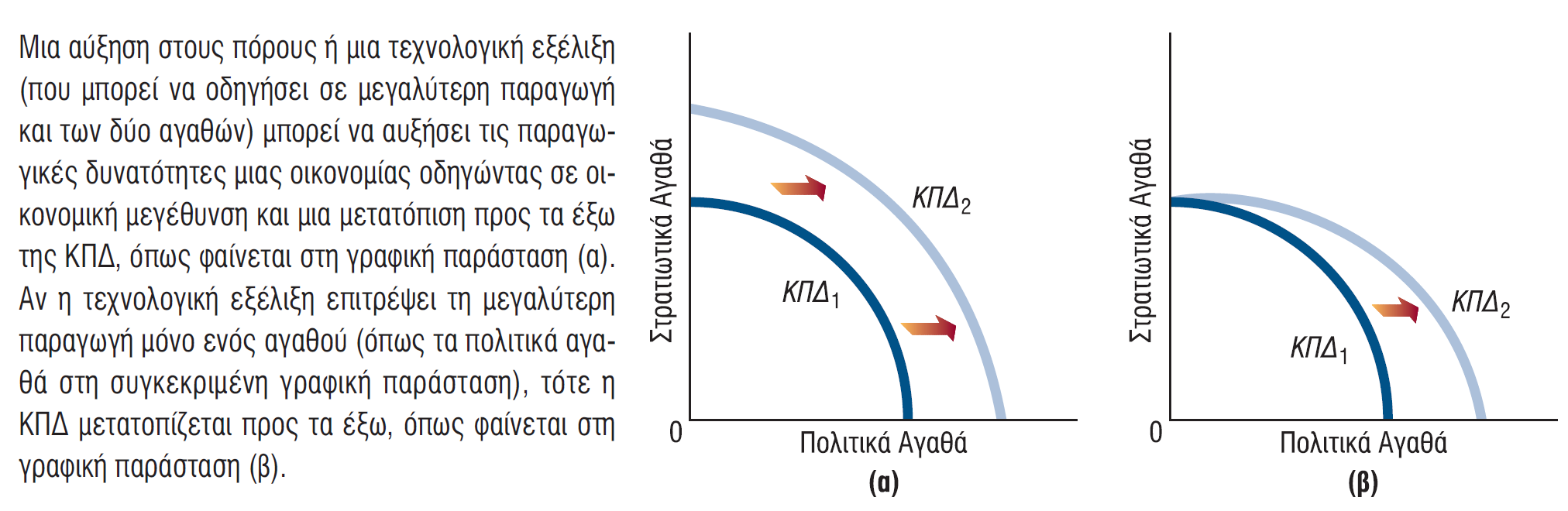 15
ΣΧΗΜΑ 8
Μελέτη και η Προσωπική σας ΚΠΔ
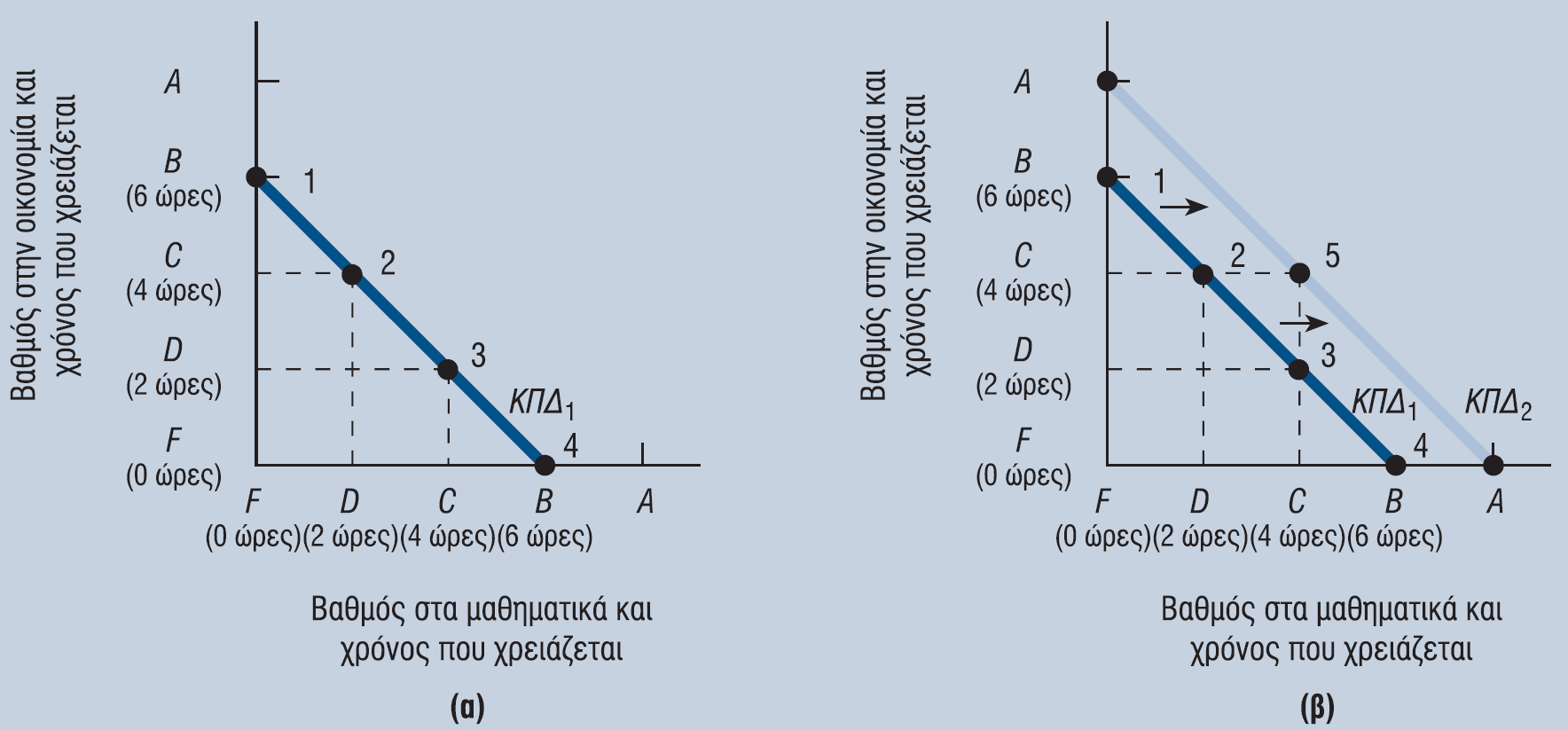 16
2-2 Η Εξειδίκευση και το Εμπόριο Μπορούν να μας Μετακινήσουν Πέρα από την ΚΠΔ μας (1 από 2)
Σε αυτήν την ενότητα θα εξηγήσουμε πώς μια χώρα που εξειδικεύεται στην παραγωγή συγκεκριμένων αγαθών και στη συνέχεια εμπορεύεται αυτά τα αγαθά με άλλες χώρες για άλλα αγαθά μπορεί να βρεθεί σε καλύτερη θέση. Σε όρους ΚΠΔ, μπορεί να καταναλώσει σε ένα επίπεδο πέρα από την ΚΠΔ της
2-2α Ένα Απλό Μοντέλο ΚΠΔ Δύο Ατόμων
Συγκριτικό Πλεονέκτημα: Η κατάσταση όπου κάποιος μπορεί να παράγει ένα αγαθό σε χαμηλότερο κόστος ευκαιρίας από κάποιον άλλον 
Δείτε την περίπτωση του Brian και της Elizabeth στο Σχήμα 9
17
ΣΧΗΜΑ 9
Η ΚΠΔ της Elizabeth και η ΚΠΔ του Brian
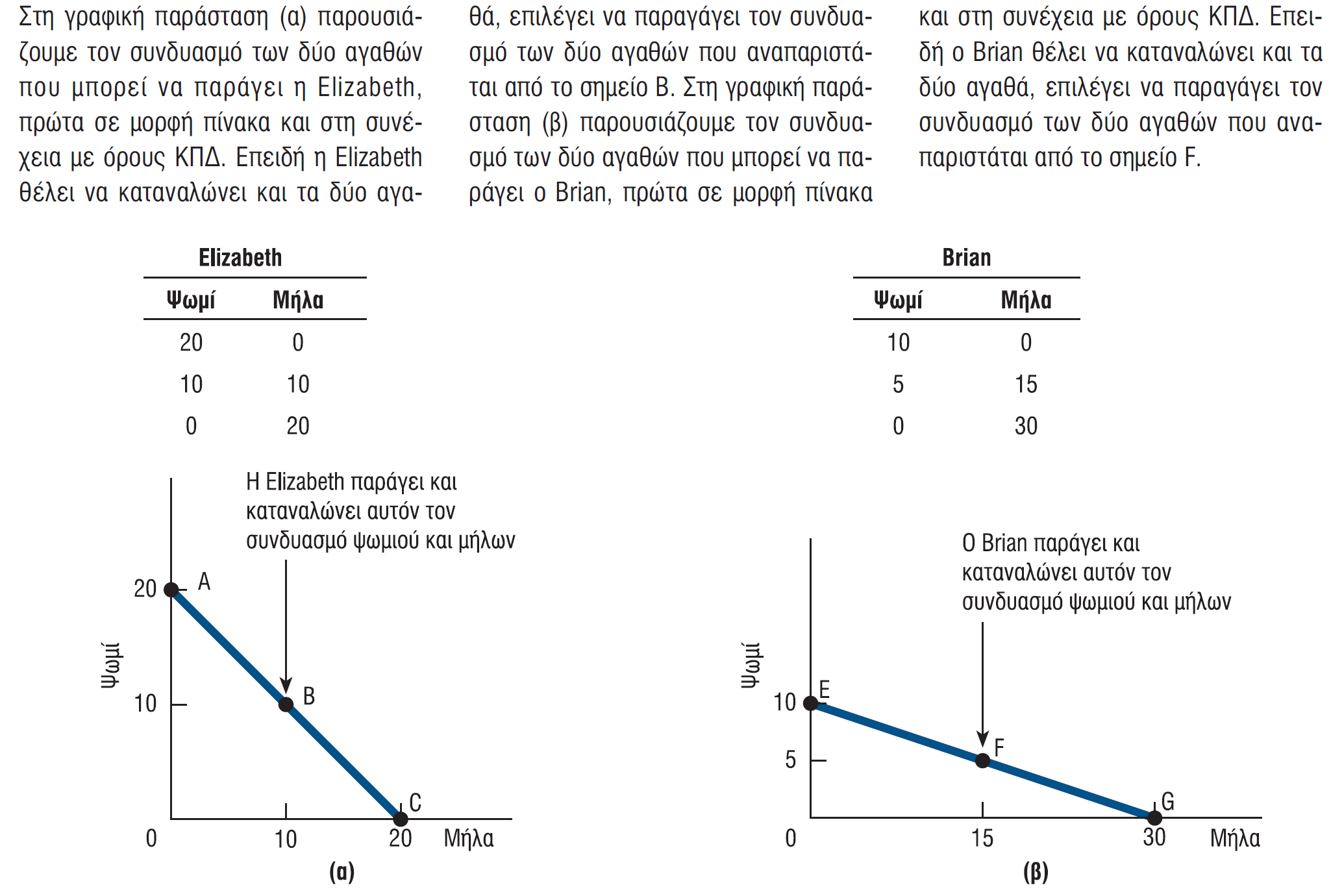 18
2-2  Η Εξειδίκευση και το Εμπόριο Μπορούν να μας Μετακινήσουν Πέρα από την ΚΠΔ μας (2 από 2)
2-2β Πάνω ή Πέρα από την ΚΠΔ;
Στη γραφική παράσταση (α) του Σχήματος 10 παρουσιάζουμε την ΚΠΔ για την Elizabeth. Μέσω της εξειδίκευσης και του εμπορίου, η κατανάλωση της Elizabeth μετακινήθηκε πέρα από την ΚΠΔ της
Στη γραφική παράσταση (β) του Σχήματος 10 παρουσιάζουμε την ΚΠΔ του Brian. Όταν αποφάσισε να εξειδικευθεί και να επιδοθεί σε εμπόριο, η κατανάλωση και των δύο αγαθών αυξήθηκε και μετακινήθηκε πέρα από την ΚΠΔ του
Ένας Καλοπροαίρετος και Πλήρως Ενήμερος Δικτάτορας Έναντι του Αόρατου Χεριού:
Πράττοντας βάσει των συμφερόντων τους, η Elizabeth και ο Brian έκαναν ό,τι θα έκανε ο καλοπροαίρετος δικτάτορας
Ο Adam Smith μίλησε για το αόρατο χέρι που “οδηγεί”τις ενέργειες των ατόμων προς ένα θετικό αποτέλεσμα στο οποίο δεν στόχευαν. Αυτό συνέβη στην περίπτωση της Elizabeth και του Brian
19
ΣΧΗΜΑ 10
Κατανάλωση της Elizabeth και του Brian Πριν και Μετά από την Εξειδίκευση και το Εμπόριο
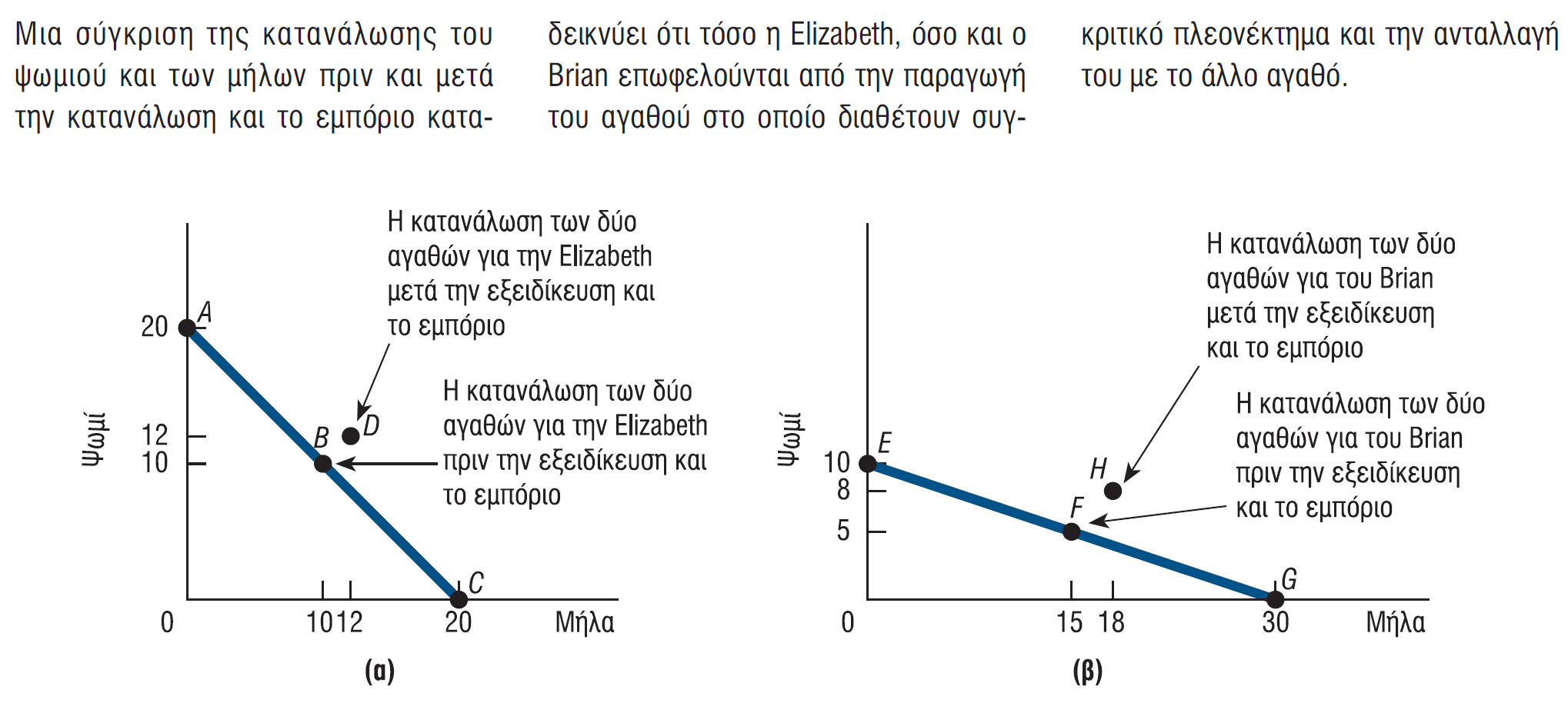 20